Status and R&D of the target and beam dump at FRIB
J. Song, M. Reaume, N. Bultman, M. Patil, 
R. Quispe-Abad and J. Wei
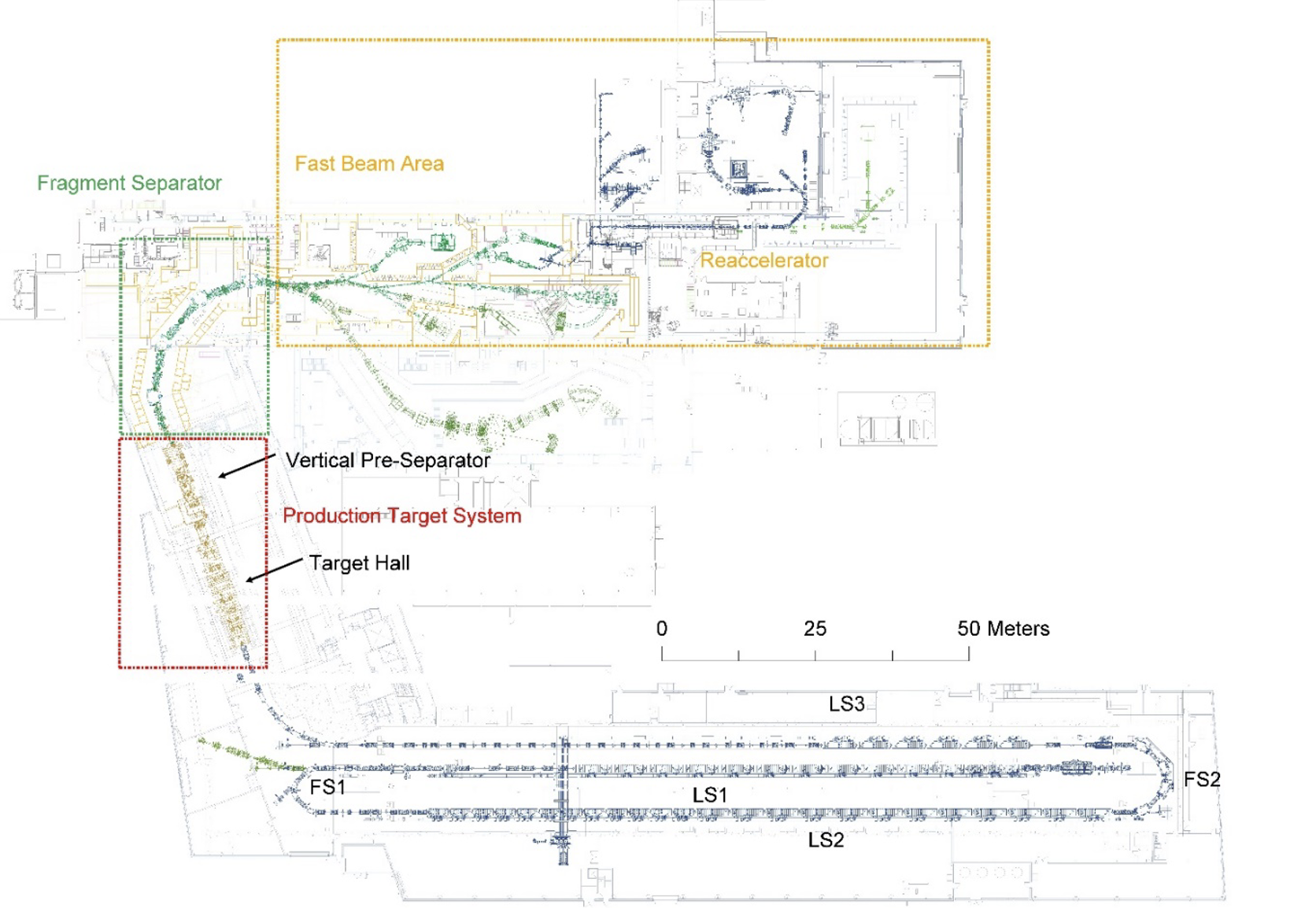 FRIB Accelerator System
Targetry Systems Overview
Target and beam dump for the experiments of PAC01 and PAC02
Single-slice rotating graphite target
6⁰ S-shape static beam dump
In FY2023, the primary beam power was operated a 5 kW
The 10kW operation has just started with a 28Si beam to produce the 25Al beam
Primary beams: 18O, 28Si, 36,40Ar, 64Zn,124Xe,198Pt and  238U
User experiments
More than 210 Rare Isotope Beams Delivered to FRIB User Experiments for Year 1
Beam dump Vacuum Vessel
Target Vacuum Vessel
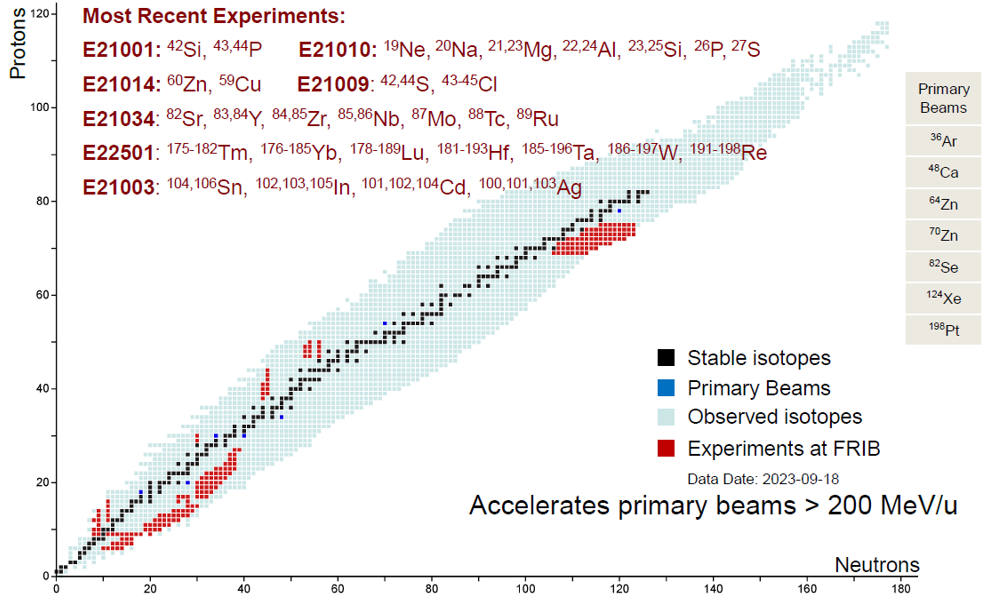 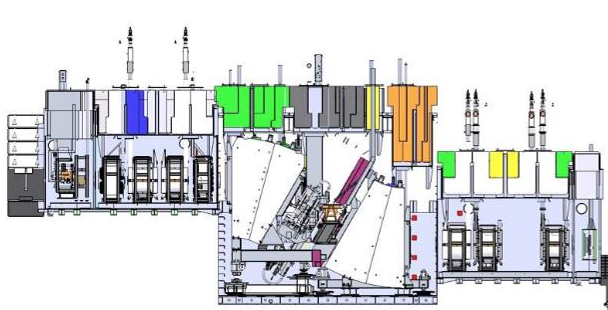 Fragments of Interest Production
~ 200MeV/u 
Beam
Primary beam acceleration
Single-slice Target
~ 150MeV/u FOI
~25% heat deposit
Static Beam Dump
~75% heat deposit
J. Song, HPTW 2023
, Slide 2
Power ramp up plan: Target System
10 kW
 we are here
400 kW
1 kW
40 kW
Multi-slice
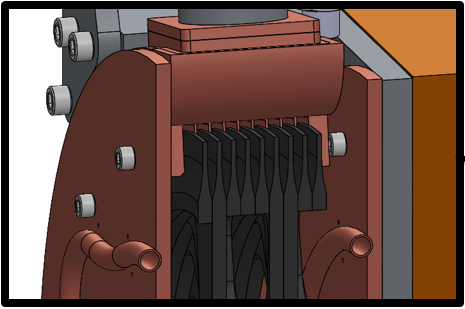 Single-slice
Static target
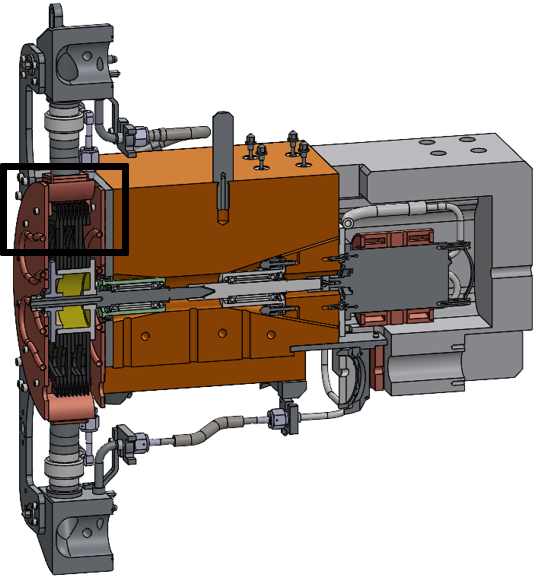 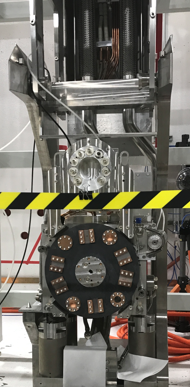 J. Song, May 2023 TSAC meeting
, Slide 3
Current Production Target
Single slice target
DPA < 0.05 after 10 kW a week operation
Max temp ~ 800-900 C
Can be used multiple times
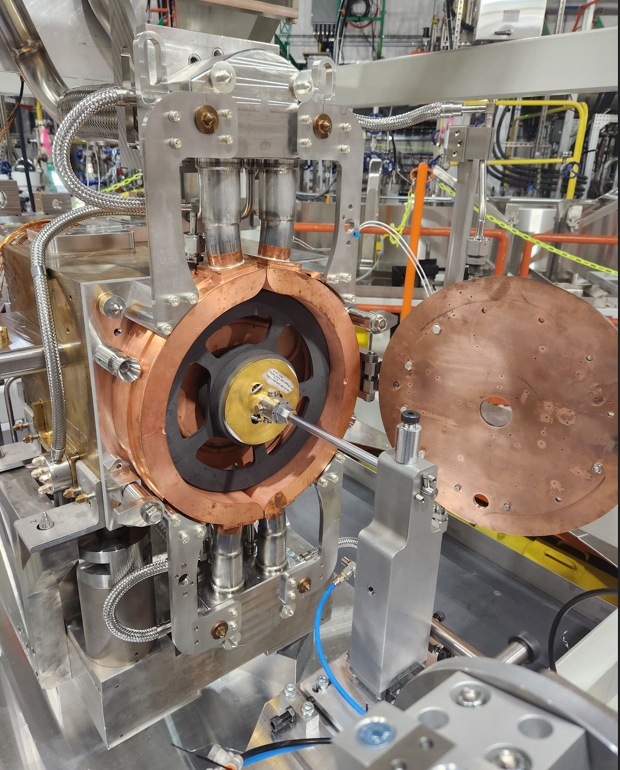 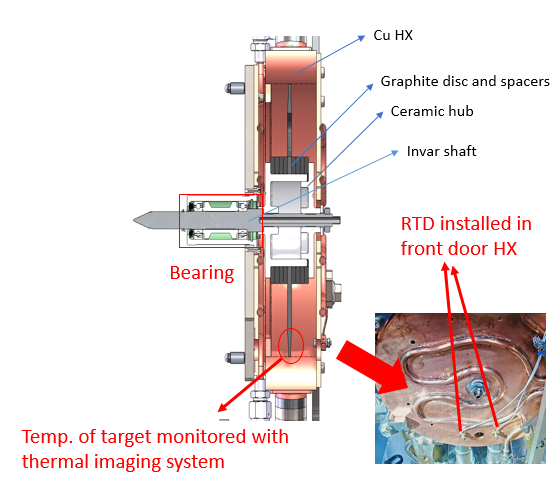 No temp monitoring system
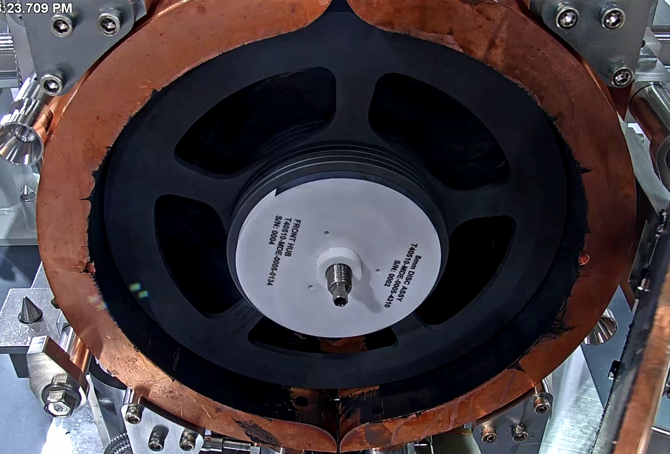 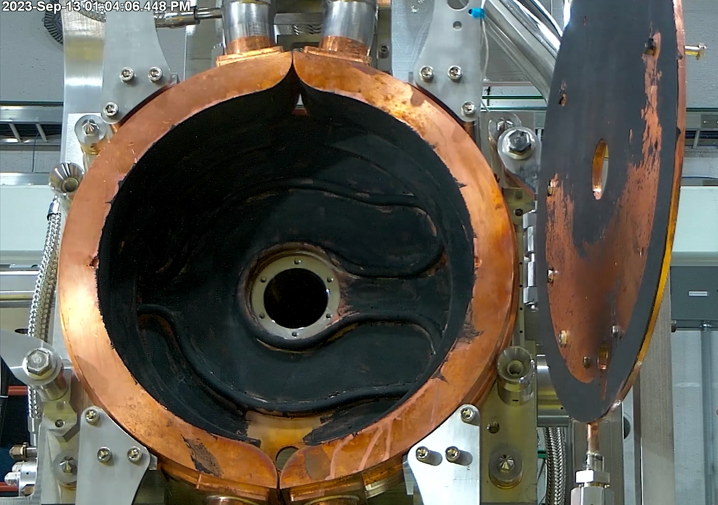 High emissivity coating, Jul. 2023
J. Song, HPTW 2023
, Slide 4
Target defect, emissivity and offline test
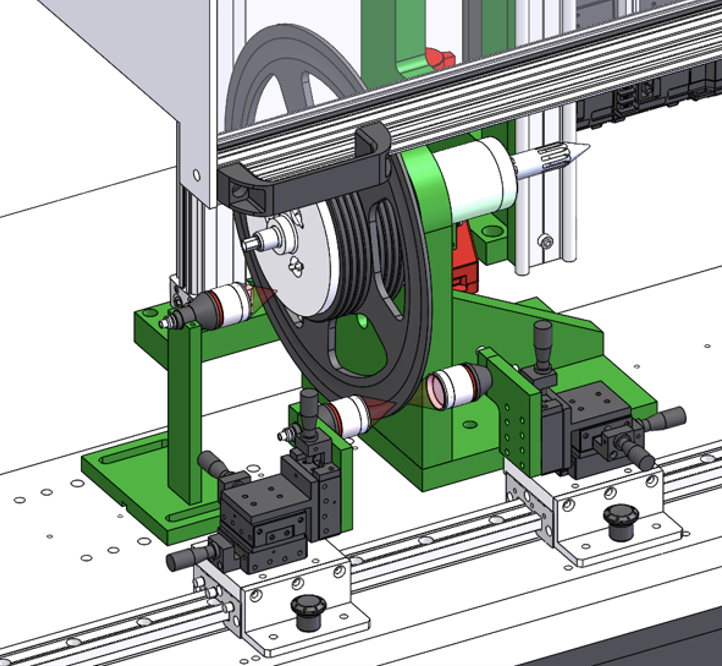 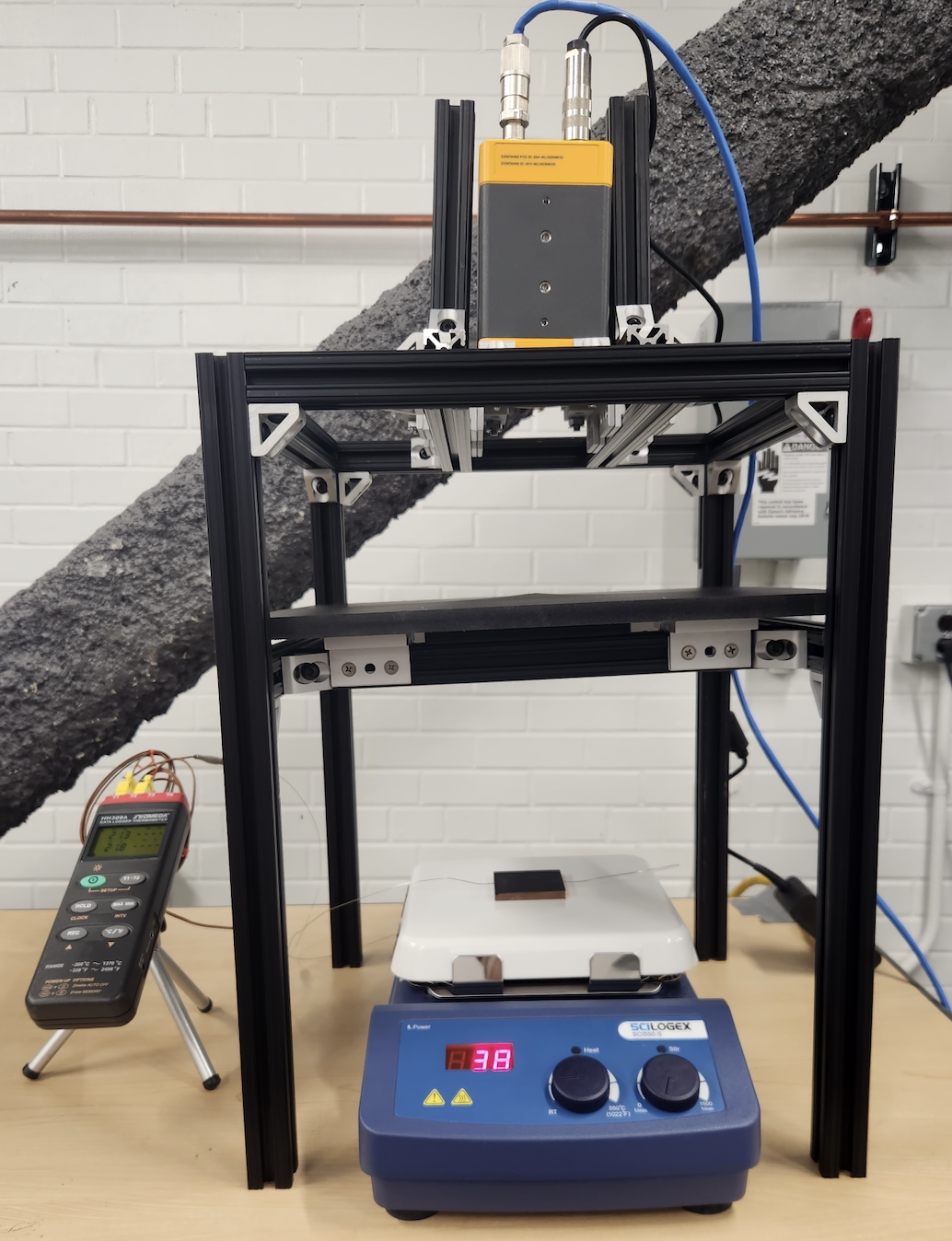 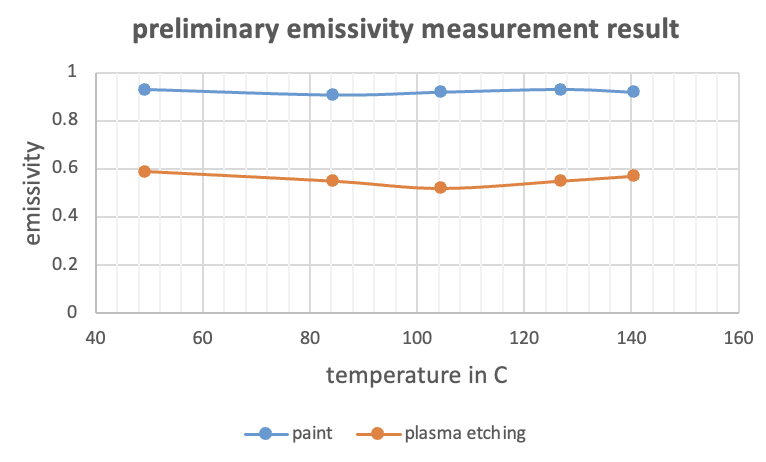 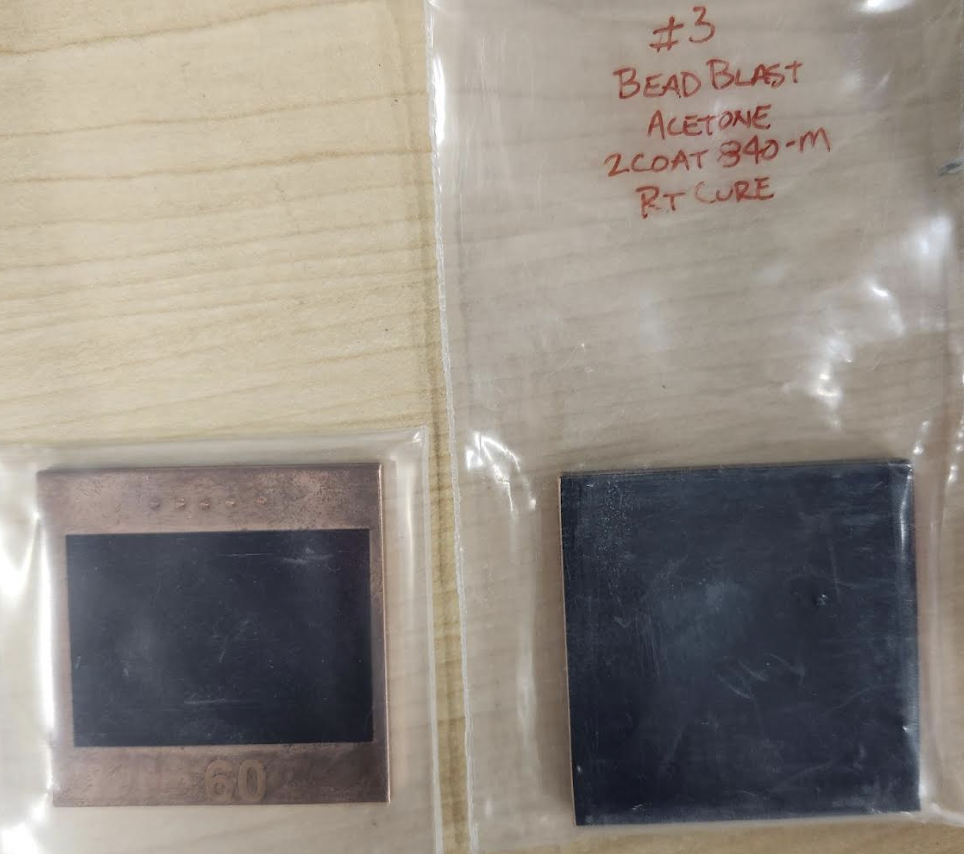 Referred to C. Zhu et al., “An accurate instrument for emissivity measurements by direct and indirect methods”
J. Song, HPTW 2023
, Slide 5
Target temperature measurements and power limit
500 W 28Si beam on stationary target
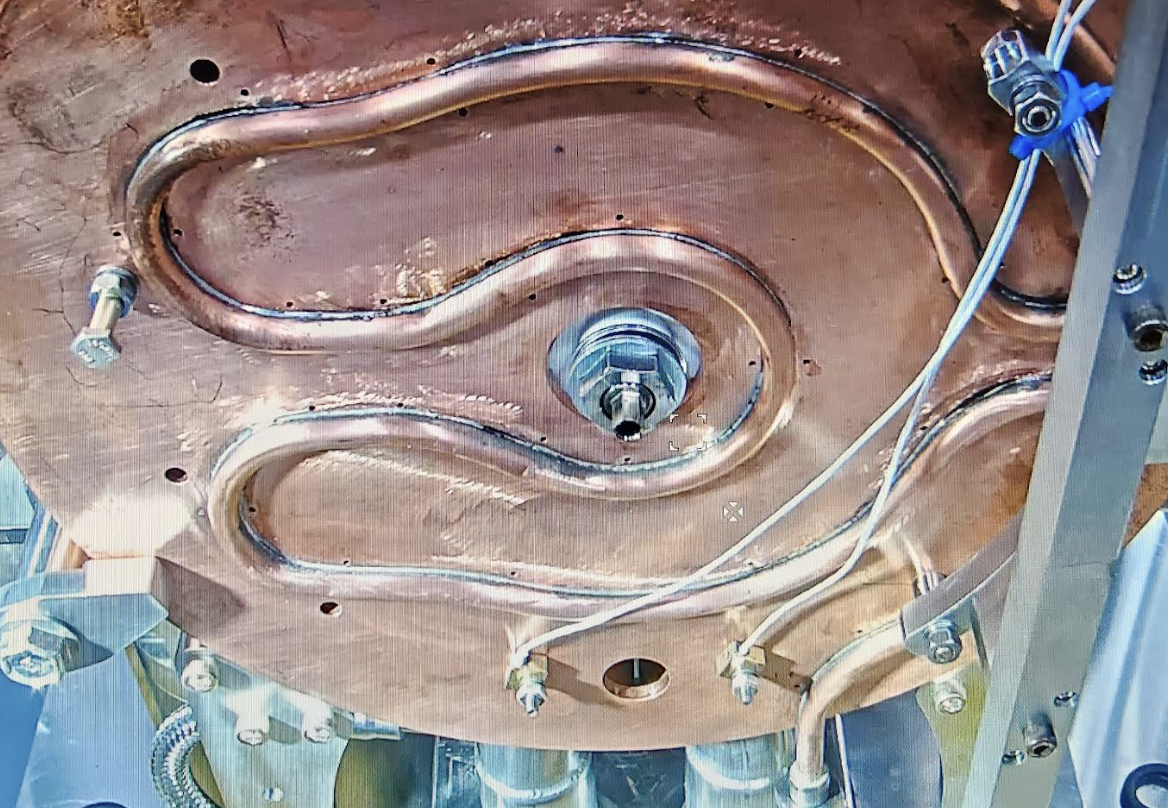 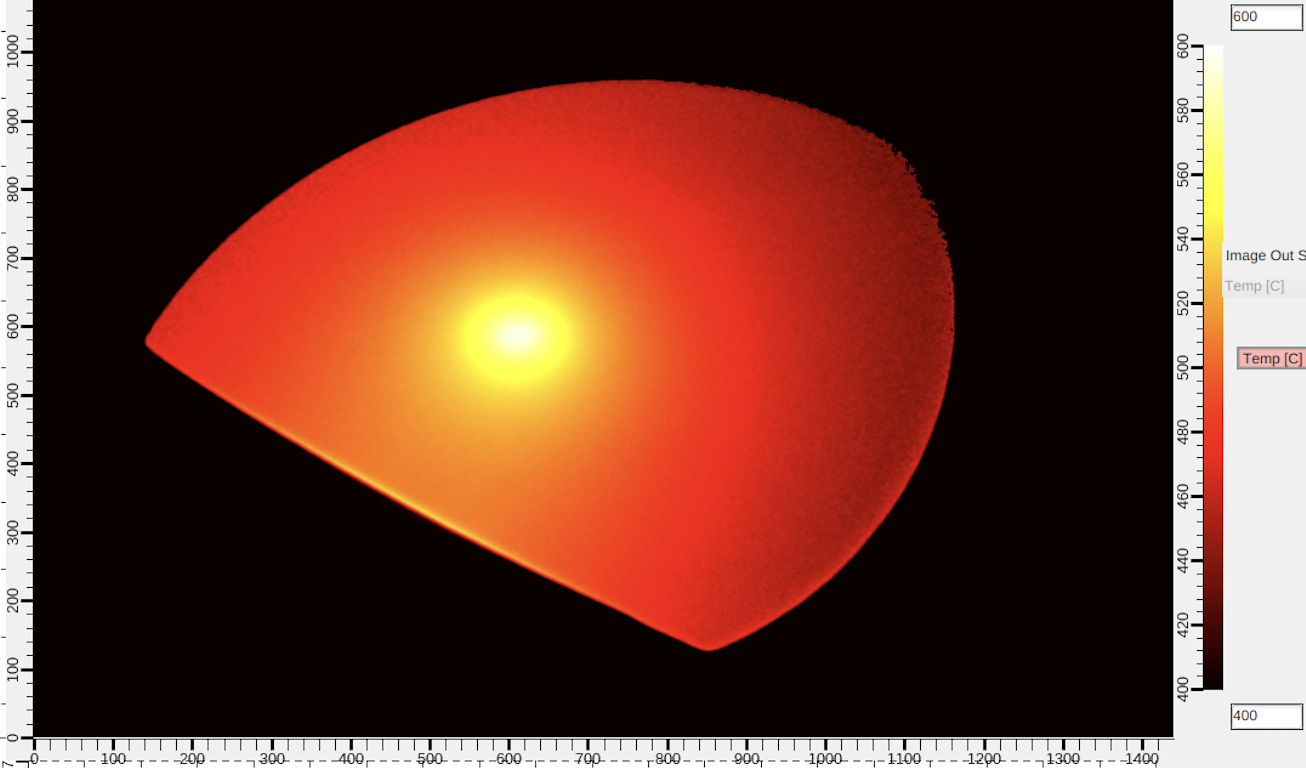 5 mm
TIS
9.6 kW 28Si beam on rotating target
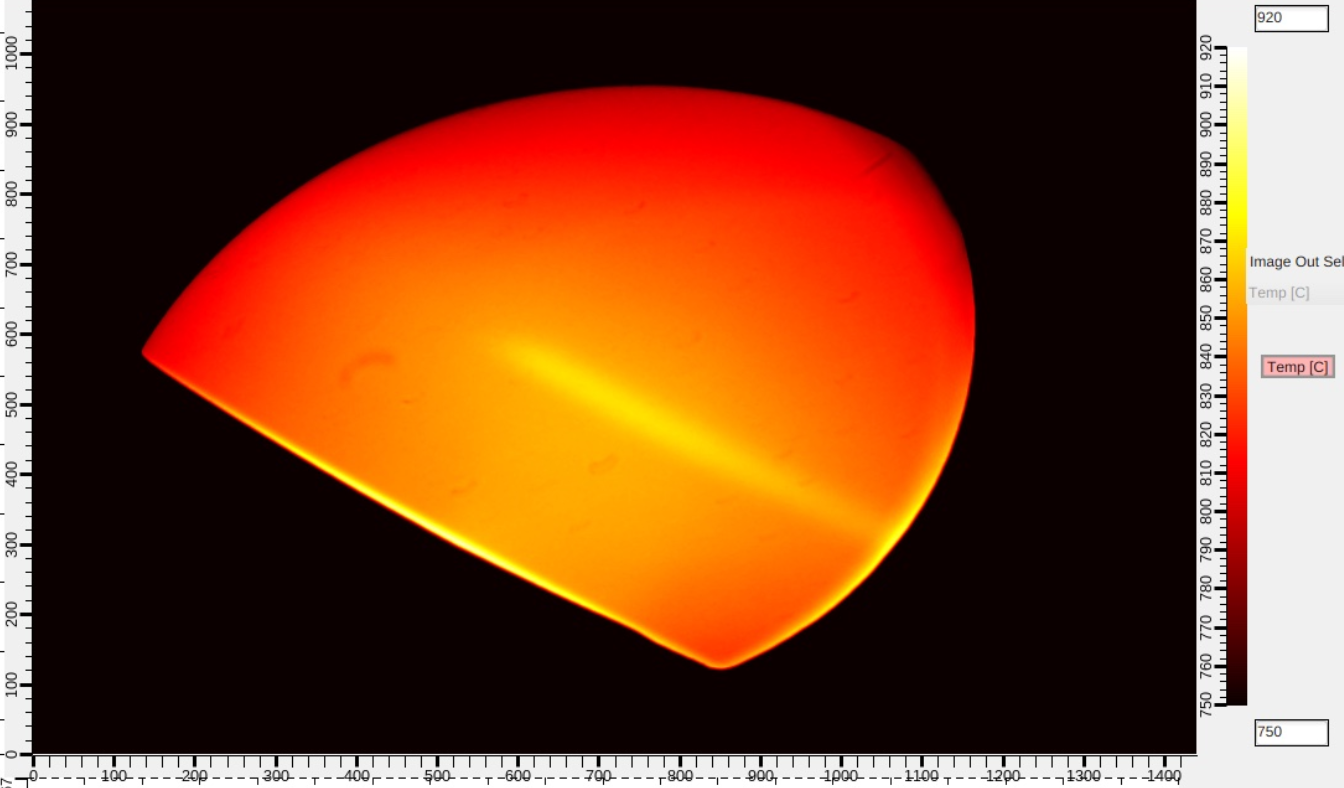 J. Song, HPTW 2023
, Slide 6
Multi-slice disc
Multi-slice target
A prototype graphite discs have been fabricated for the 238U 
will require the total disc thickness to be ~ 1.2 – 2.1 mm
The disc comes in two thickness: 0.6 and 0.4 mm (~3 slice discs)
Mechanical tolerance ranges from 8 to 12 um
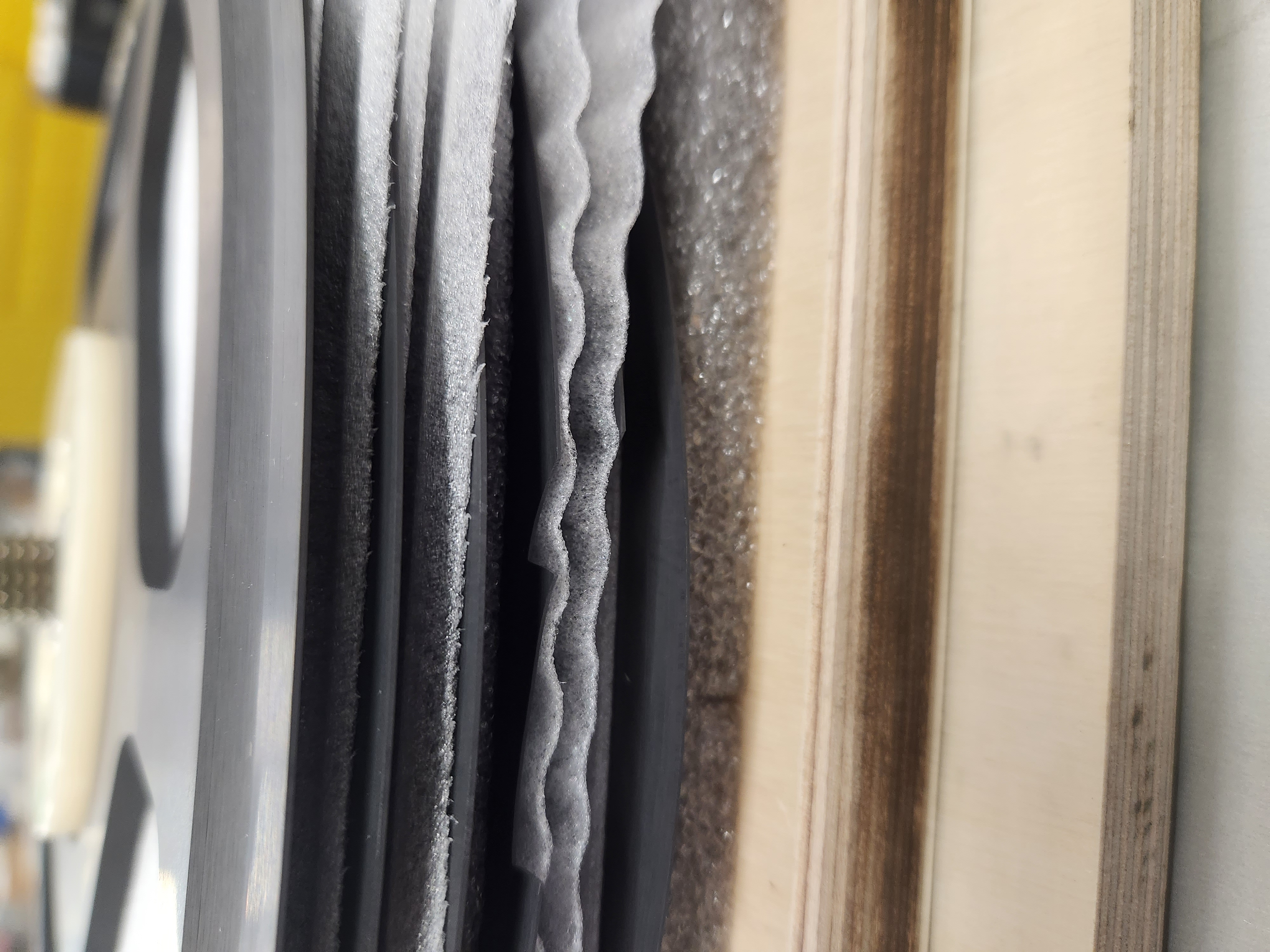 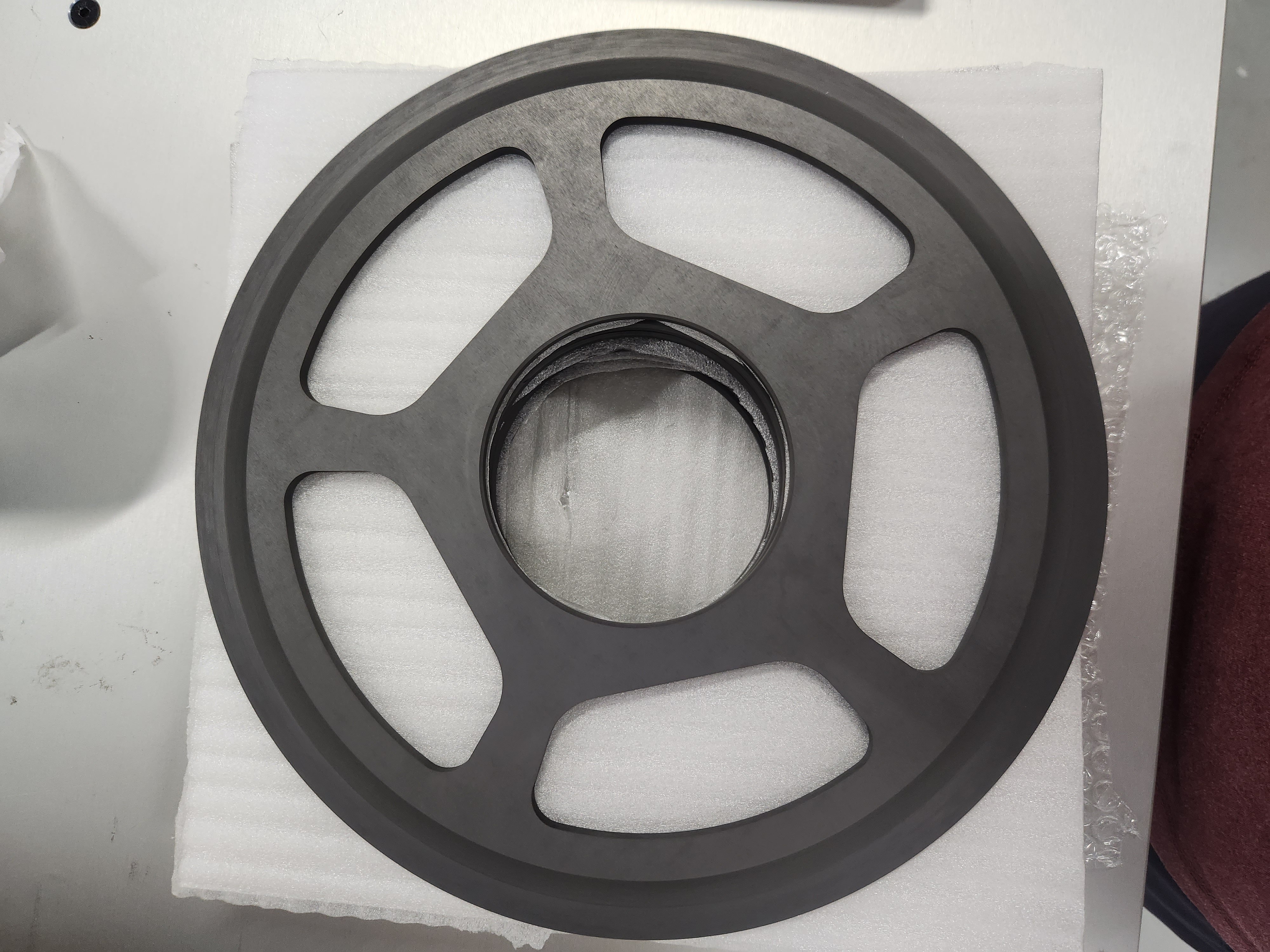 Thin poco graphite (AXF-5Q) discs
J. Song, HPTW 2023
, Slide 7
Power ramp up plan: Beam dump
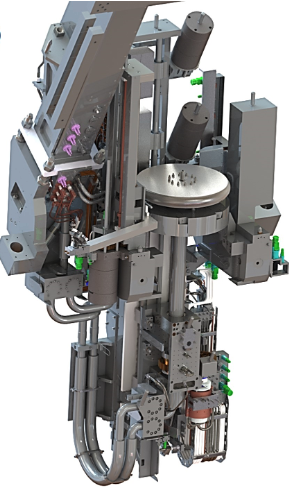 10 kW
 we are here
Mini-channel
Water cooling
Rotatable
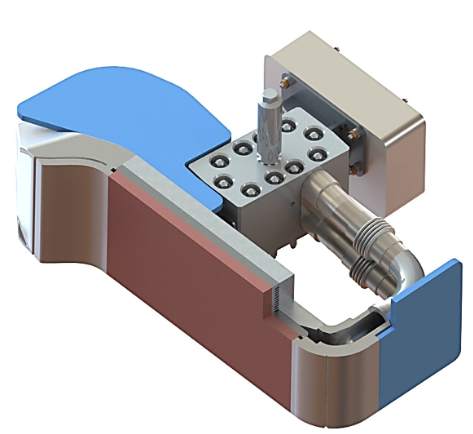 1 kW
400 kW
30 kW
10 kW
Rotating drum
Mini-channel static
Primary beam
Water cooling
20 deg static
6 deg static
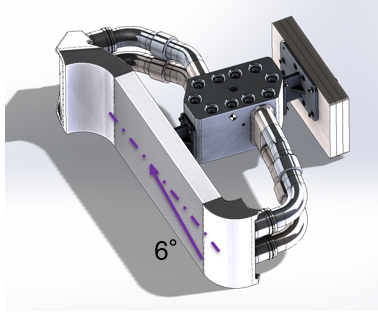 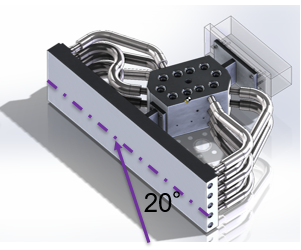 Primary beam
J. Song, HPTW 2023
, Slide 8
Beam sizes on beam dump
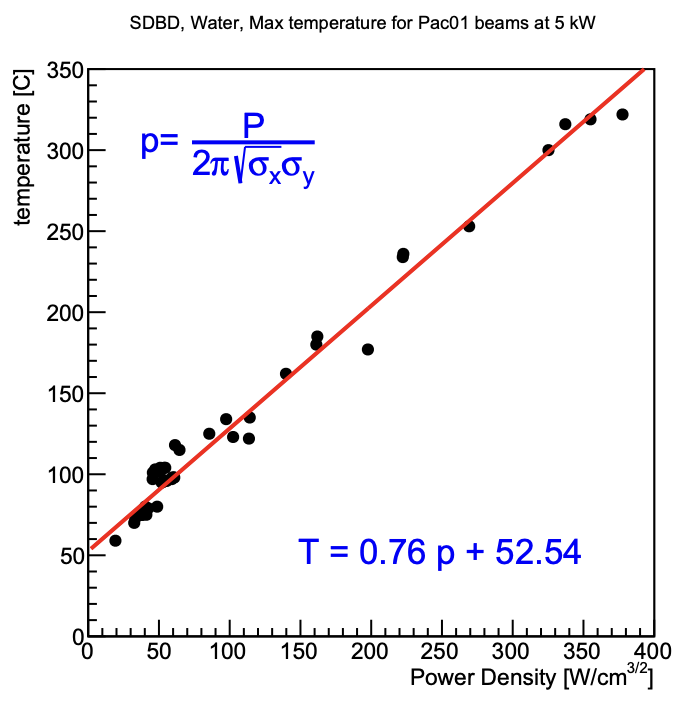 The varying beam sizes on the beam dump, depending on experiments or optics, make it challenging…
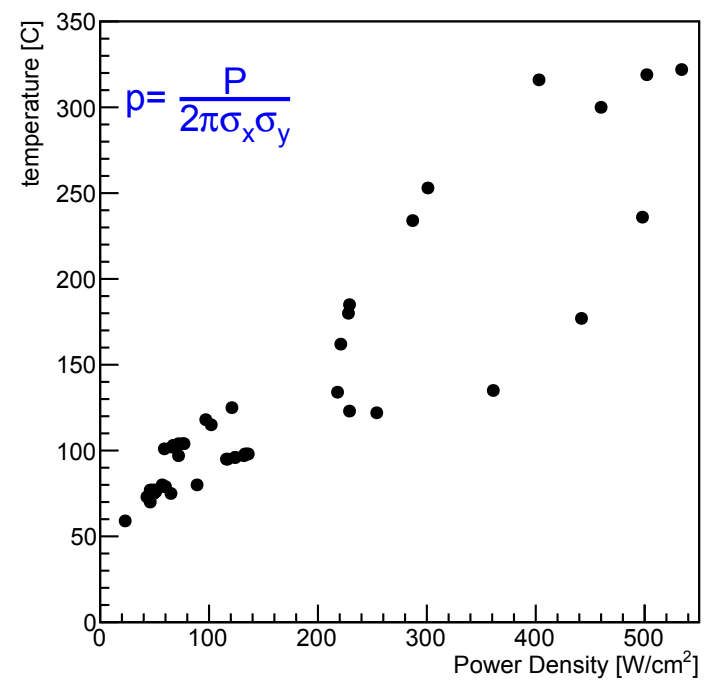 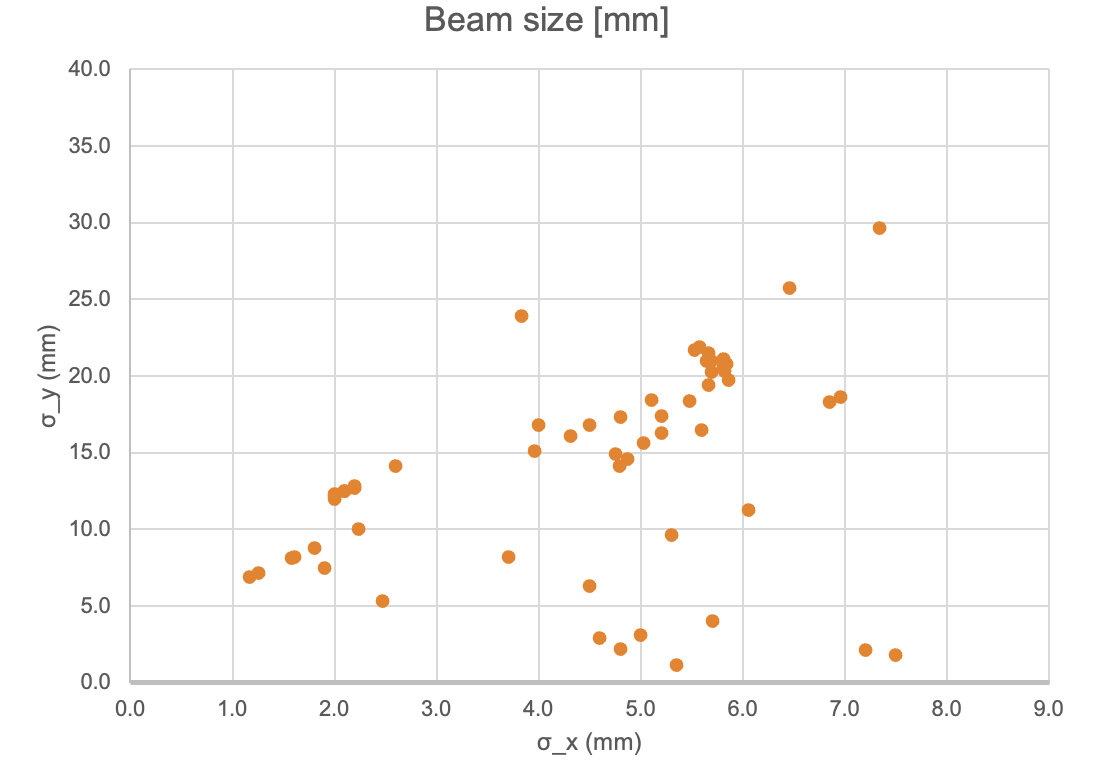 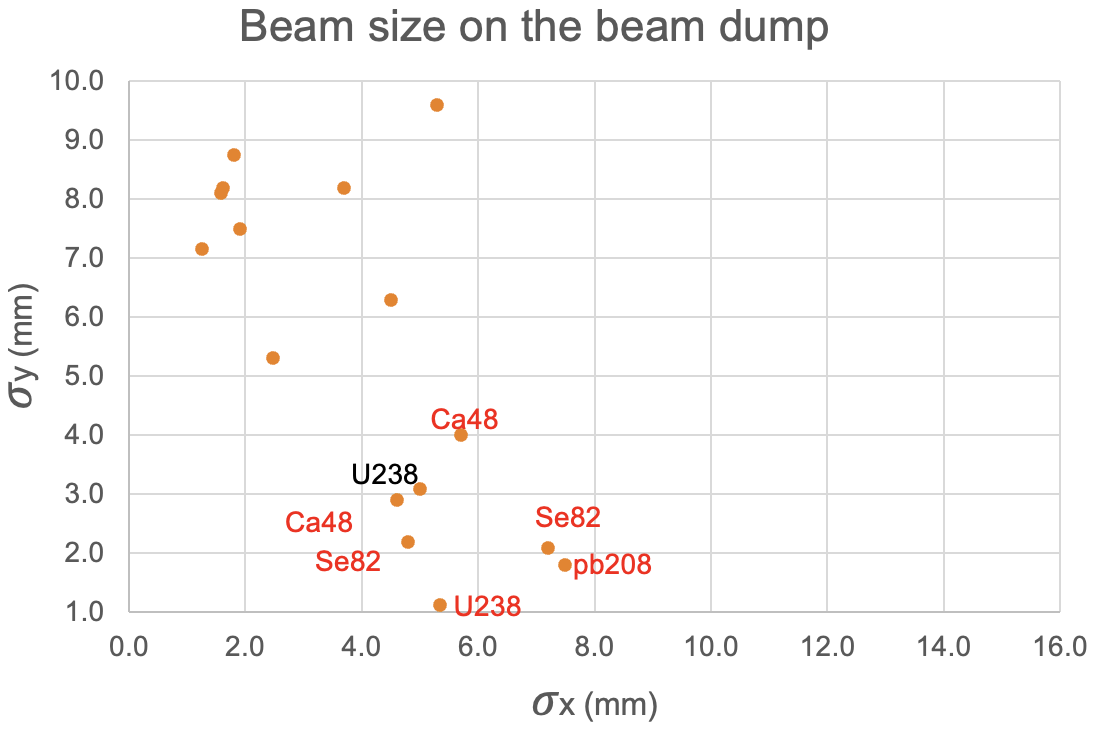 J. Song, HPTW 2023
, Slide 9
Current Beam dump
DPA
~ few dpa per a week
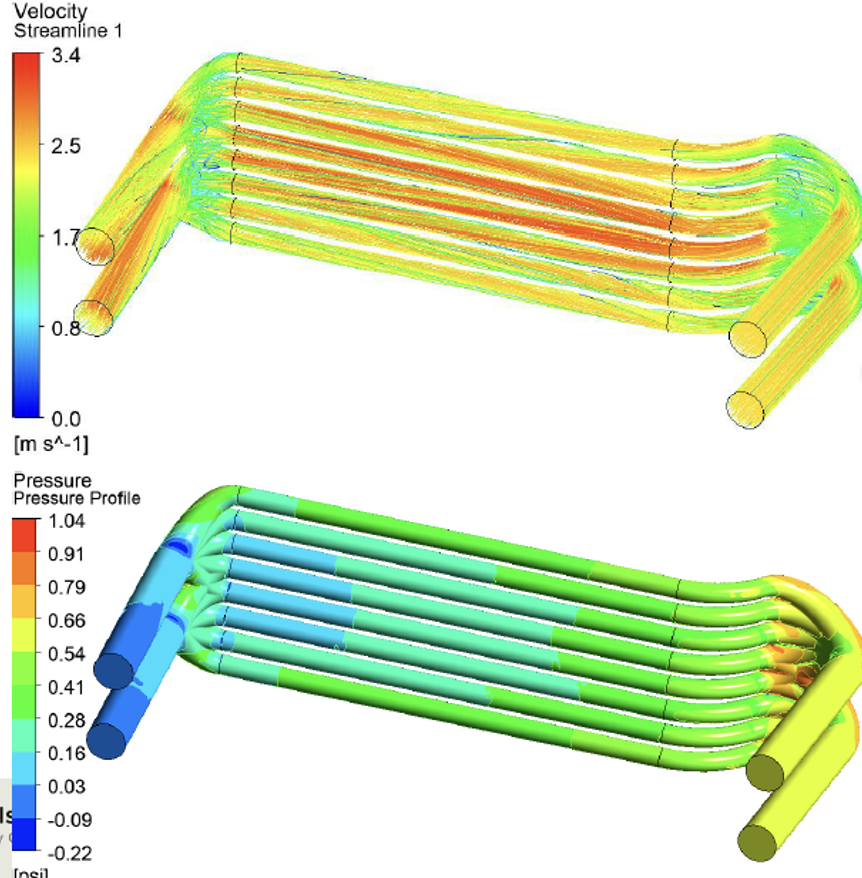 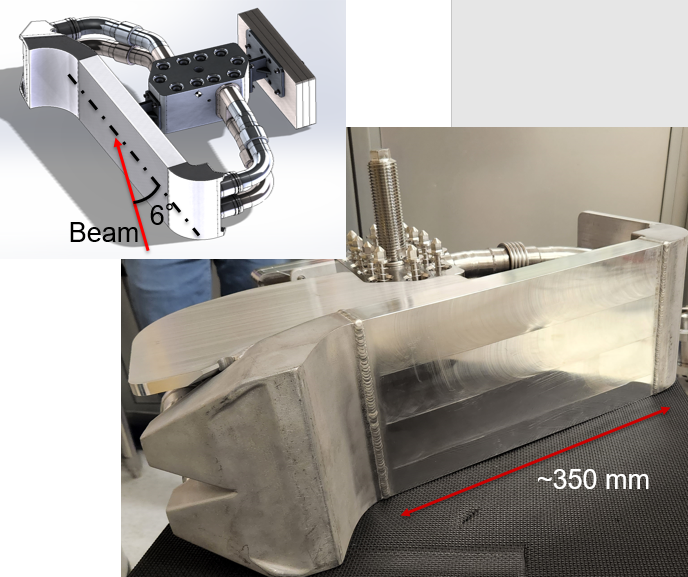 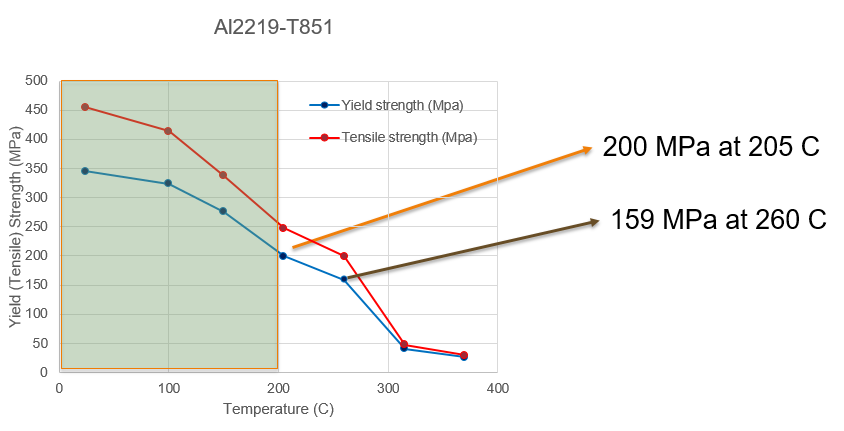 J. Song, HPTW 2023
Beam dump thermal image
Thermal image of the beam dump	
A thermal camera is installed last spring
Thermal image of the beam dump during the 10kW run
The IR camera Temperature will be calibrated
Beam dump after 1 year of 3-5 kW beam operation
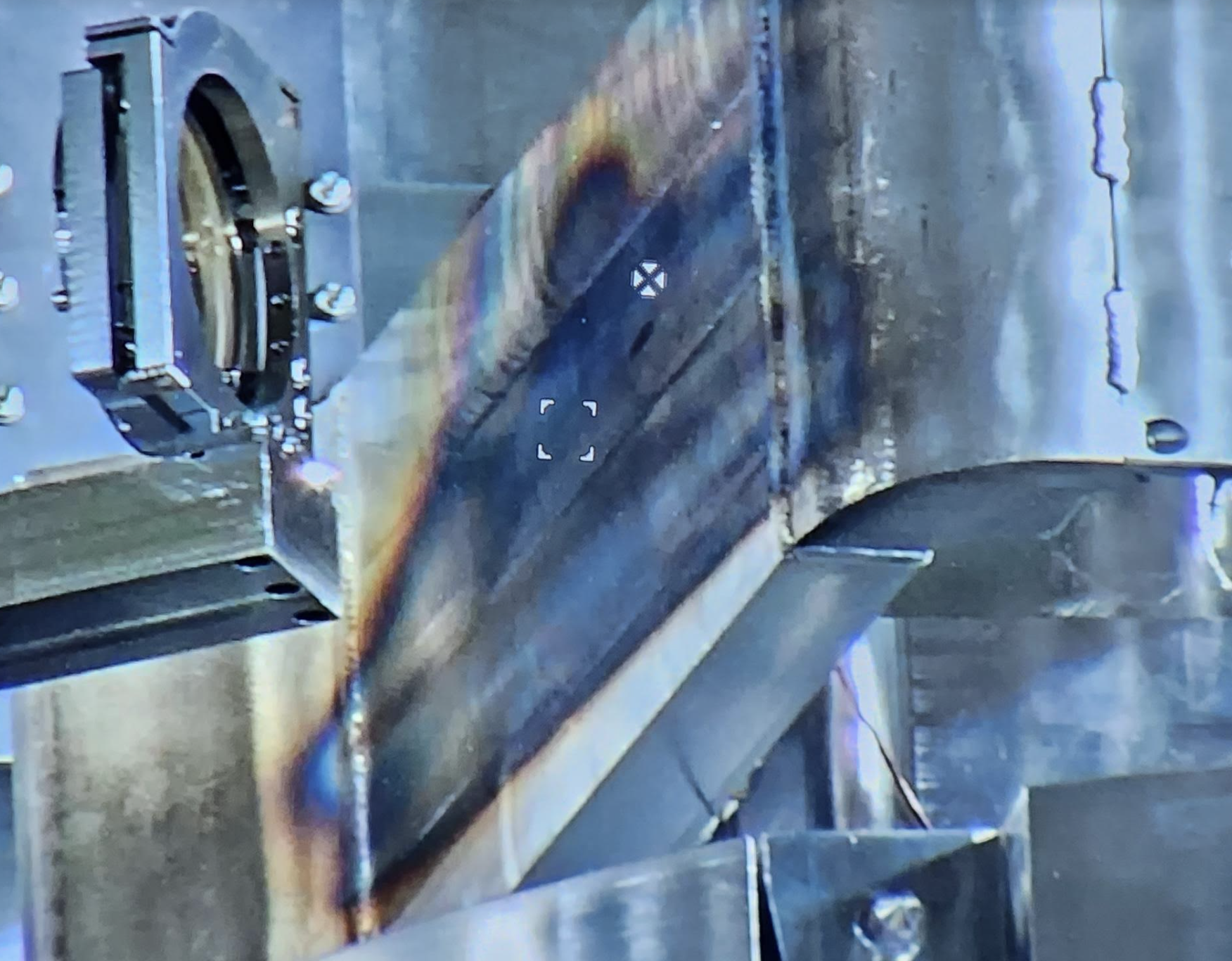 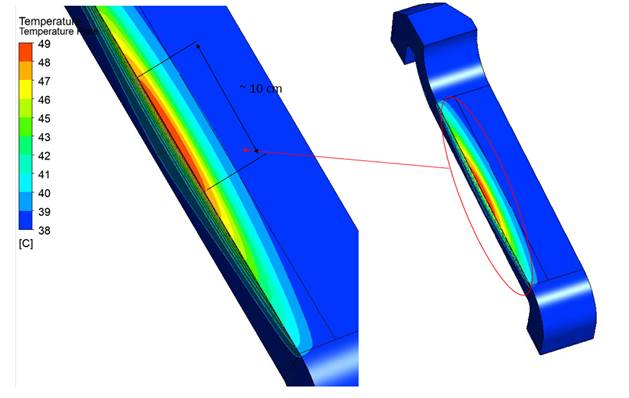 J. Song, HPTW 2023
, Slide 11
Mini-channel Beam dump
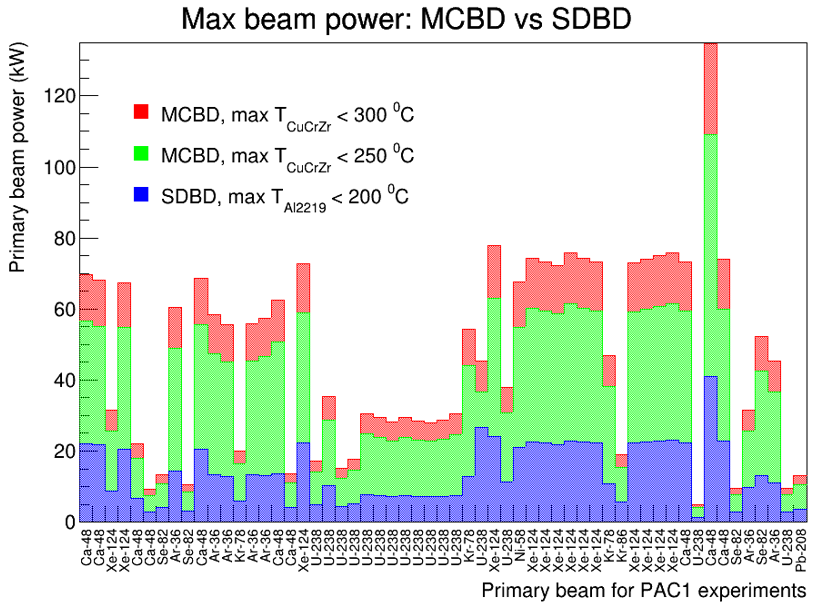 MCBD
The primary beam stops at the minichannel beam dump 
Penetration depth < 1mm

Beam intercepting plate
CuCrZr/Al2219 (bimetal)
Thickness: Cu (15 mm), Al (5 mm)
Minichannel
water channel (2mm) wall (2mm)

Why CuCrZr?
High thermal conductivity (320 W/m*K)
High yield strength (380 - 550 MPa @RT)
High radiation resistance
Reference
K. Yoshida et al., High-power beam dump system for the BigRIPS fragment separator at RIKEN RI Beam Factory NIMB 317 (2013)
A. Cackett et al., Effects of radiation damage and precipitate distribution on micro-pillar compression testing of irradiated CuCrZr Journal of Nuclear Materials 553 (2021)
Minichannel Water cooling
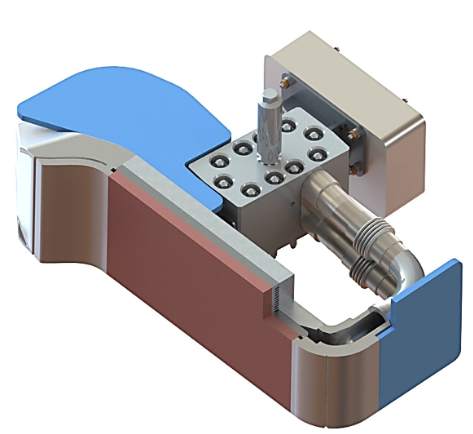 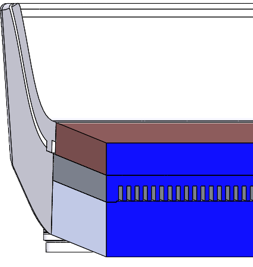 CuCrZr
Al2219
2mm width minichannel
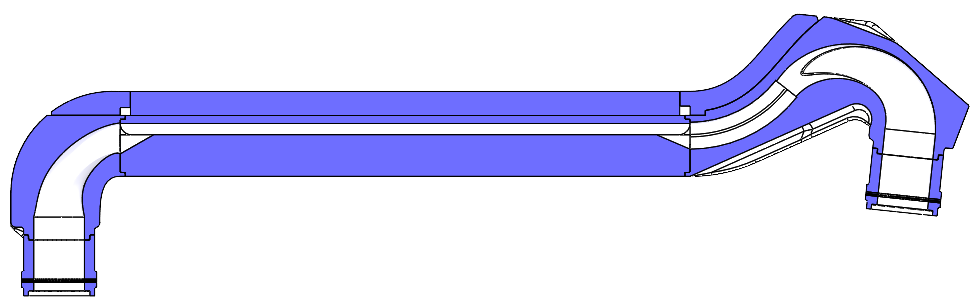 Primary beam
Water Return
Water Supply
J. Song, HPTW 2023
, Slide 12
Rotating Beam dump
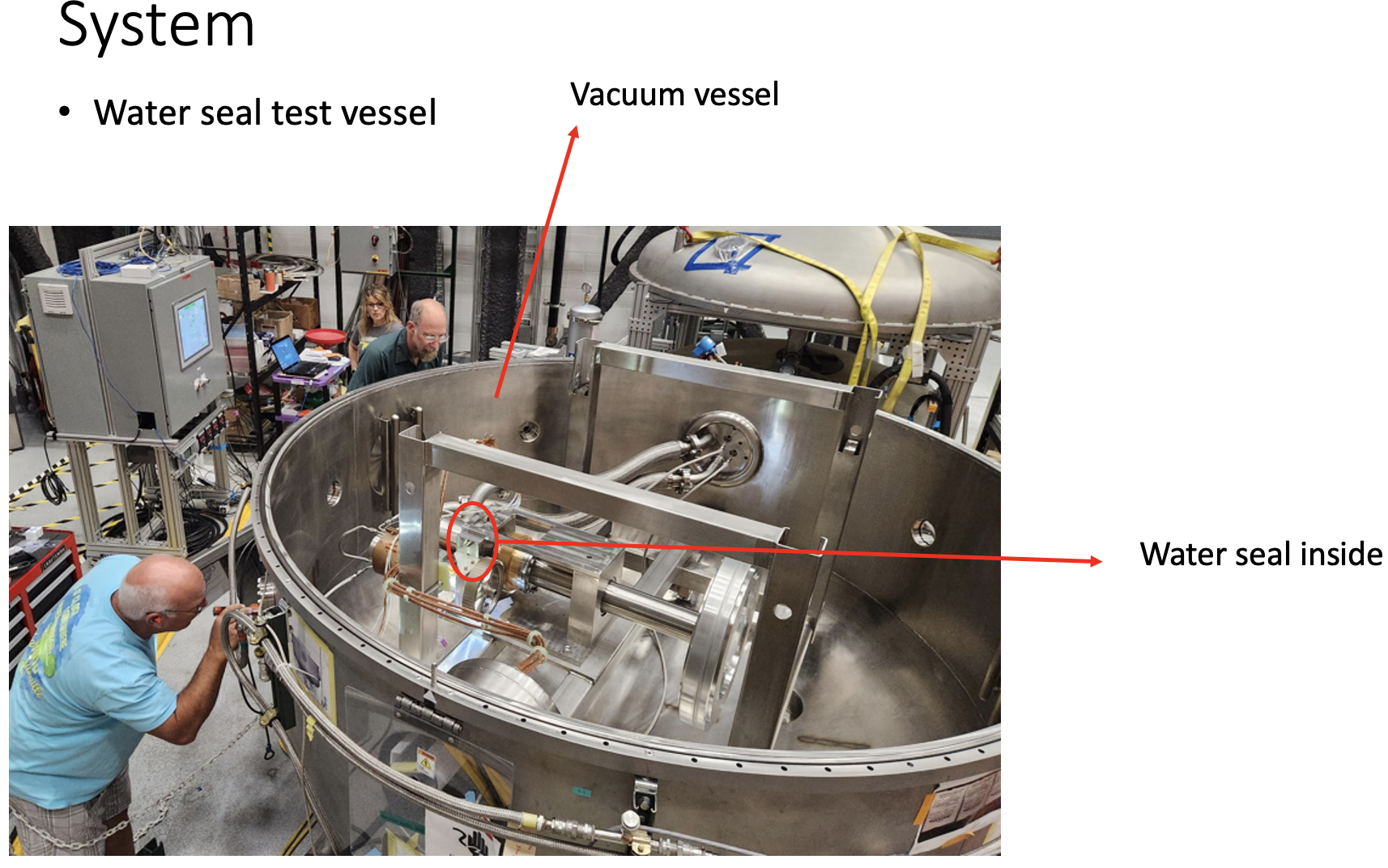 Concept
Beam stops in the water
Easy to remove the heat
Reduce the radiation damage
Current issues
Water seal development
Lip seal
Ferrofluid seal
Increasing a beam dump head height to cover multiple charge states of 238U beam
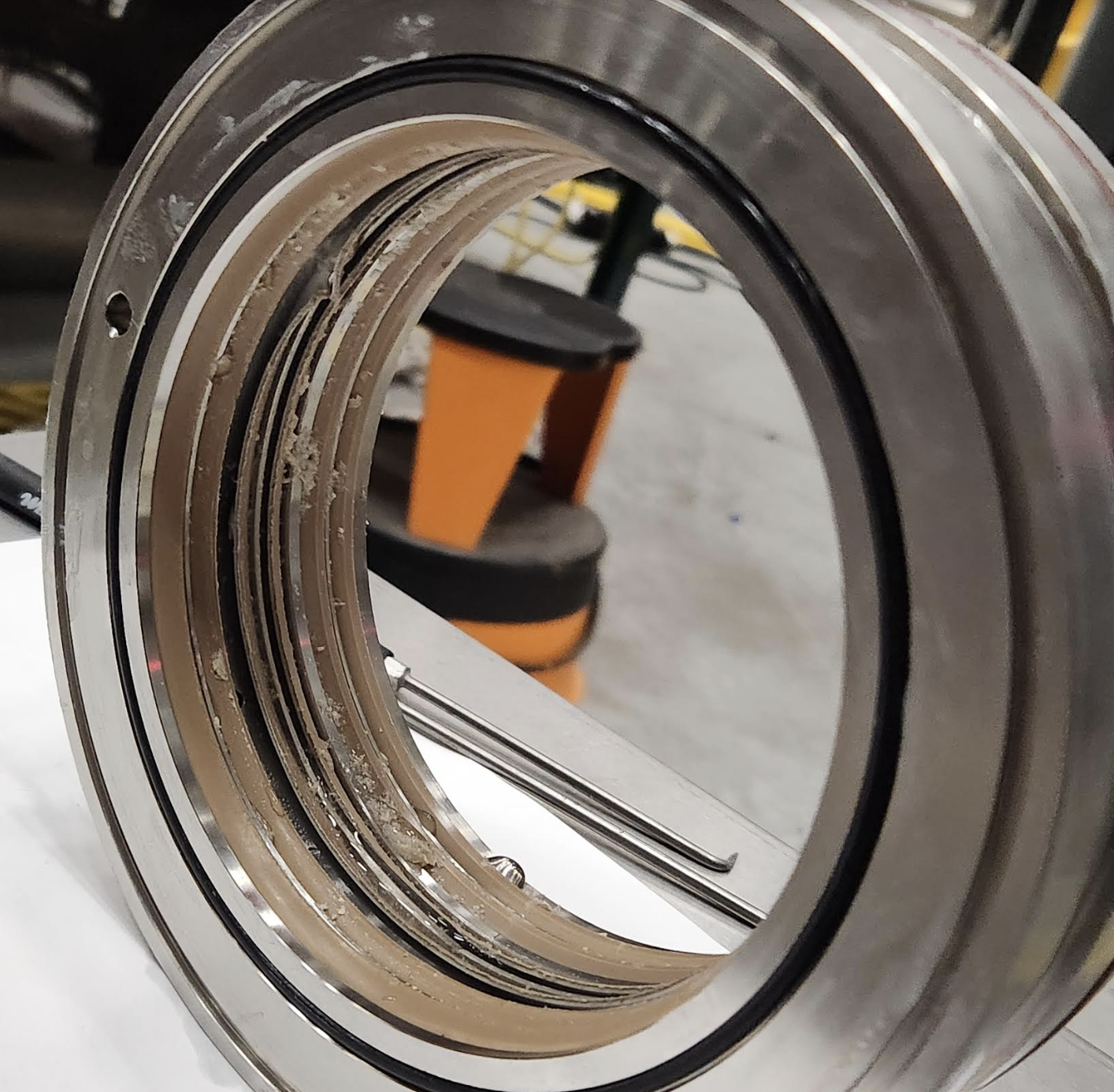 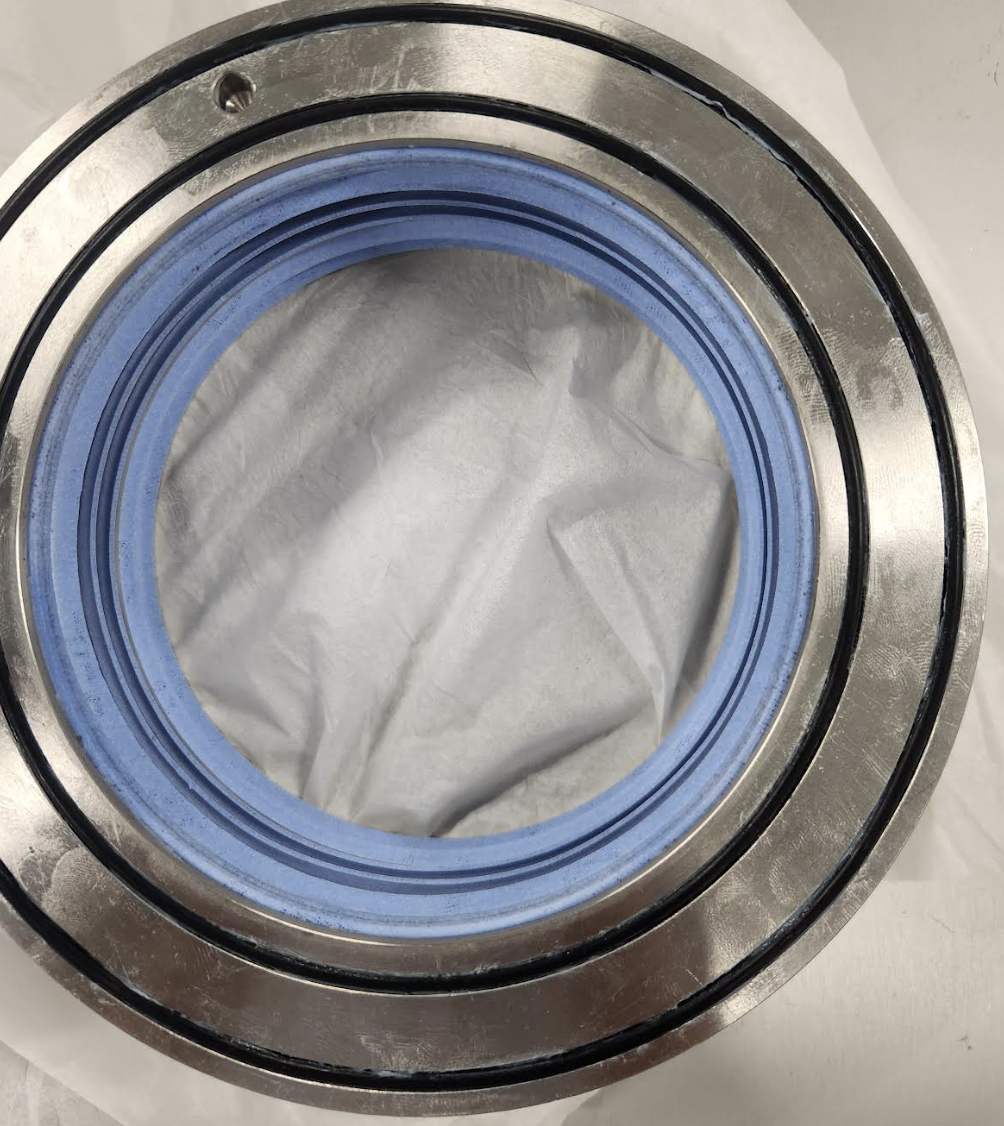 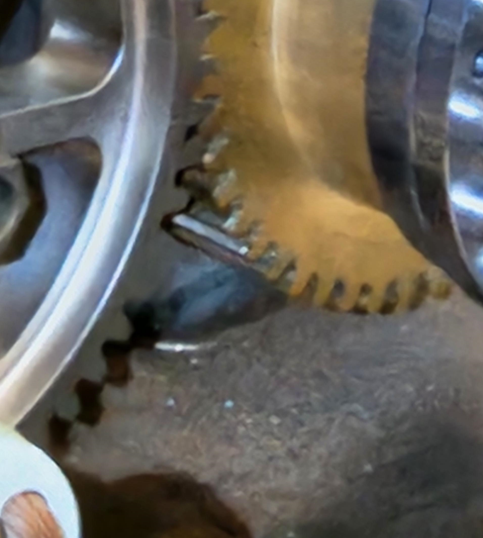 Water leak after couple of hour operation
J. Song, HPTW 2023
, Slide 13
Summary
Target
Single-slice
Multiple-slice
Beam dump
6 deg Beam dump
Mini-channel beam dump
Rotating beam dump
10 kW beam power available at FRIB now
Thank you for your attention!
J. Song, HPTW 2023
, Slide 14
Backup slide
Thermal analysis results
Stress analysis results
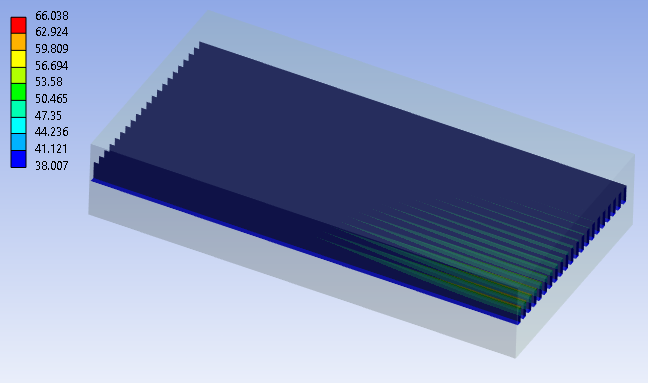 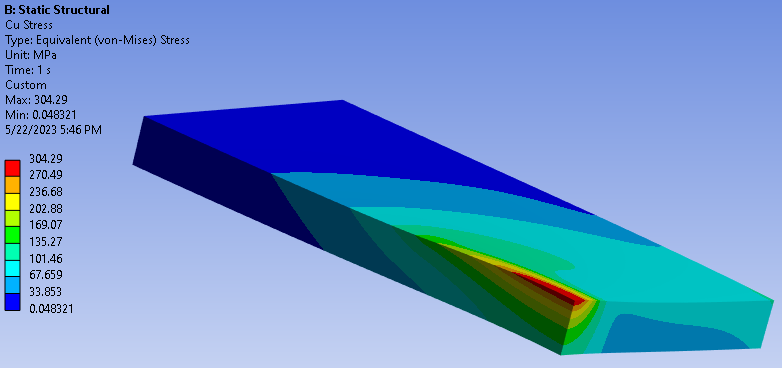 CuCrZr, max stress is 304 MPa at 327 C, which is close to the yield strength of Cu alloy at 327 C, ~ 330 MPa.
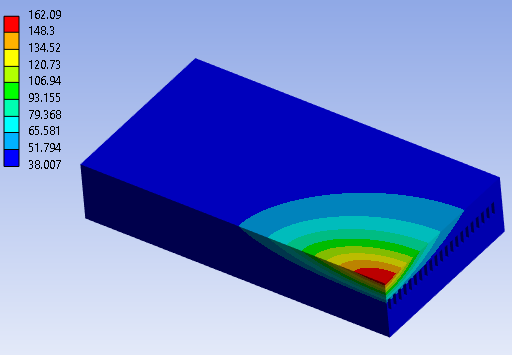 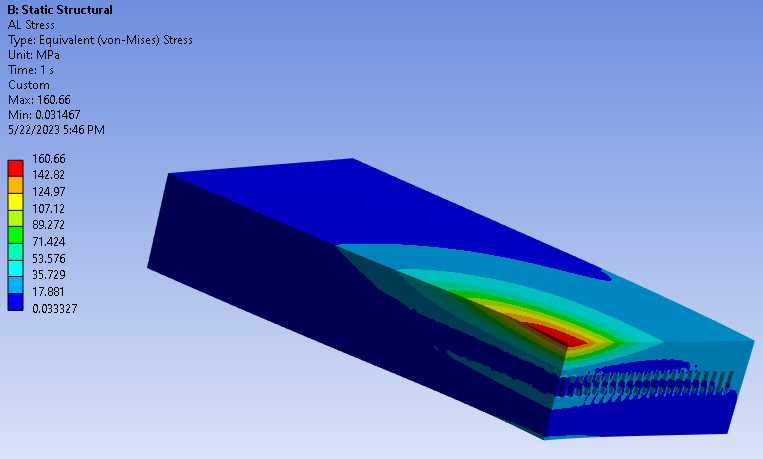 Al2219, max stress is 161 MPa at 160 C, which is lower than the yield strength of Al alloy at 160 C, ~ 230 MPa.
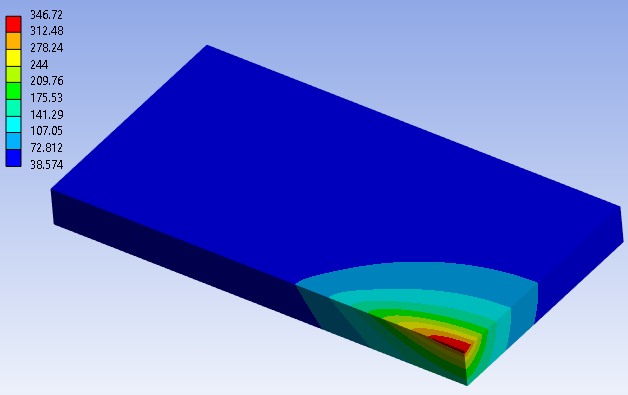 J. Song, HPTW 2023
, Slide 15
Acceptance Criteria
Maximum allowable temperature in  Cu and Al plates, are 300 and 200 C, respectively.
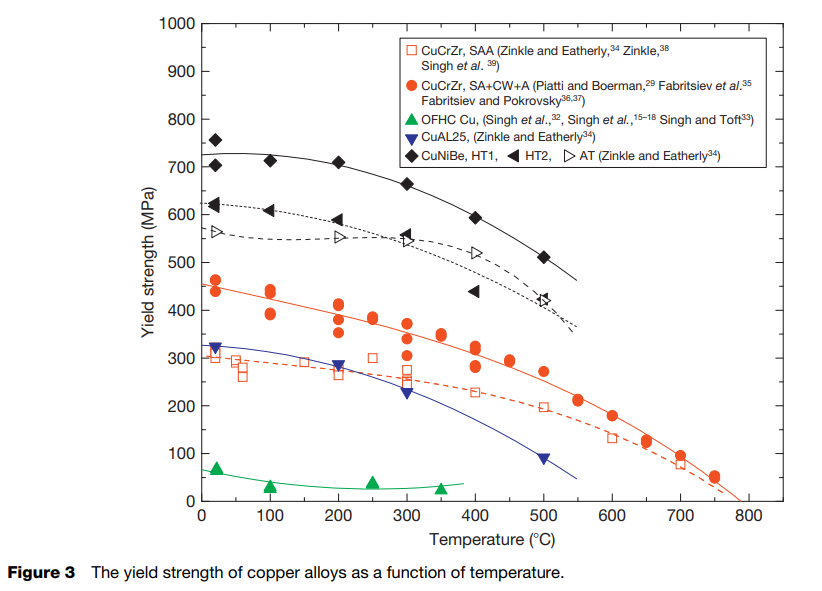 Al2219 < 200 C
CuCrZr < 300 C
J. Song, HPTW 2023
, Slide 16